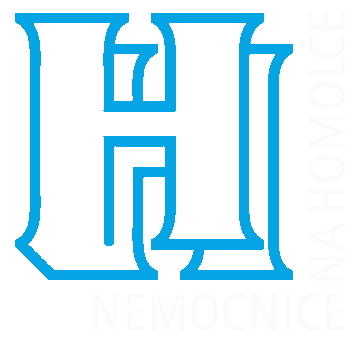 Těhotenství u chlopenních vad
Jana Rubáčková Popelová

Centrum pro vrozené srdeční vady v dospělosti
Nemocnice Na Homolce, Praha 5

vsv@homolka.cz
Sympozium PS plicní cirkulace, Lednice  18.-19.10.2019
Guidelines pro těhotenství u kardiaček ESC 2018
Jaké chlopenní vady mají mladé ženy?
Aortální chlopeň:  bikuspidální aortální chlopně (BAV) s AS, AR 

Dilatace ascendentní aorty: BAV, Marfanův sy, jiné poruchy pojiva

Mitrální chlopeň:  MR: m. Barlow
                                          AV septální defekt, cleft cípu
                                   MS: porevmatická (u nás vzácně)

Pulmonální chlopeň:  PS po balonkové nebo chirurgické valvuloplastice – PR, restenóza
                                        TOF po radikální korekci s reziduální PR, PS
                                        kalcifikované stenotické pulmonální HMGR (PA, Rastelli, Ross, aj.)  

Trikuspidální chlopeň:  TS na bioprotéze, elektrody KS/ICD
                                           TR po IE u narkomanů   
                                           TR: primární bez PH – Ebsteinova anomálie
                                           TR: sekundární následkem PH (prekapilární z různých příčin, 
                                                                                              postkapilární u levostranných vad)
Hemodynamické změny v těhotenství
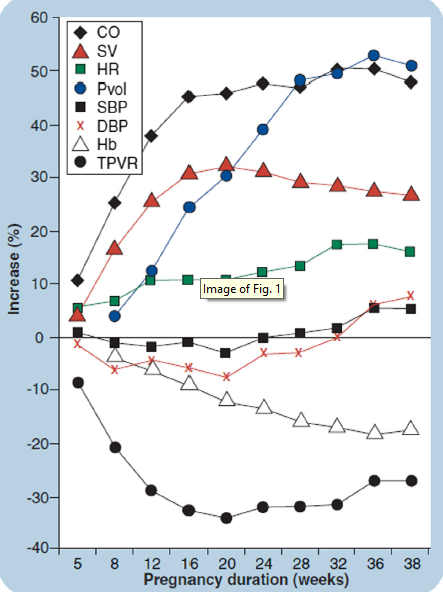 CO
PL Vol
SV
TF
TKs
TKdia
Hb
SVR
Rao, 2014
Hemodynamické změny mají vrchol ve 2. trimestru:

zvýšení tepového objemu (SV) a minutového výdeje (CO) o 30-50 % 
zvýšení tepové frekvence (HR)
zvýšení plasmatického volumu (Pvol)  o 30-40 %, o 67 % u dvojčat, retence Na a vody
pokles Hb (diluce)
Pokles TK
snížení plicní cévní rezistence a systémové rezistence (art.vasodilatace, nízkorezistenční uteroplacentární cirkulace)
Syndrom DDŽ – útlak DDŽ zvětšenou dělohou, snížený žilní návrat
Hemodynamické změny v těhotenství – objemové přetížení
= výhodné pro regurgitační VSV:  jsou na objemové přetížení adaptované

 = nevýhodné pro stenotické VSV: - nelze zvýšit tepový objem, 
- srdeční výdej lze zvyšovat pouze zvýšením tepové frekvence, 
- při tachykardii dochází ke zkrácení diastoly a nedostatečnému plnění LK.

Klasifikace VSV podle rizika gravidity:

Vysoké riziko:  těžká AS, MS, PS, COA
                               těžká PH
                               NYHA III-IV, srdeční selhání
                               dilatace aorty, Marfan.sy, Loeys-Dietz sy
                               mechanické chlopenní protézy

Nízké riziko:   mírná až střední mitrální, aortální a pulmonální regurgitace bez PH 
                              NYHA I-II, dobrá fyzická zdatnost
                              plastiky chlopní, bioprotézy, Rossova operace – bez rezid. nálezů
Modifikované WHO třídy mateřského rizika I-IV – dle guidelines
Třída I:  žádné nebo malé riziko zvýšení morbidity a morbidity  (riziko KV příhod 2,5 - 5 %)
             lehká PS, malá dučej, uzavřené ASD, VSD, DAP bez PH, izol. SVES, izol. KES


Třída II: mírné až střední riziko zvýšení mortality a morbidity (riziko KV příhod 5 - 19 %)
              neoperovaný ASD, VSD, operovaná TOF, většina arytmií, bioprotézy, hy KMP, 
              Marfanův syndrom bez dilatace aorty (do 40 mm), BAV s aortou do 45mm, Turner do 20 mm/m2  
              operovaná koarktace aorty bez významné rekoarktace, AVSD


Třída III: významně zvýšené riziko mortality, závažná morbidita, nutná specializovaná péče (riziko 19 - 27%)
               mechanické chlopenní náhrady, systémová pravá komora, Fontanovská cirkulace, neoperovaná          
               cyanotická VSV, komplexní VSV,
               dilatace aorty na 40-45mm u Marfanova sy, na 45-50mm u BAV, na 20-25mm/m2 u Turnerova sy


Třída IV: extrémně vysoké riziko mortality i morbidity, těhotenství je kontraindikované,
               je doporučené přerušení neplánovaného těhotenství    (KV riziko pro matku 40-100 %)
              těžká plicní hypertenze, Eisenmengerův sy, 
              dysfunkce systémové komory s EF ˂ 30 %,  
              NYHA III-IV
              těžká symptomatická AS, neoperovaná významná COA, těžká MS pod 1 cm2, PS
              dilatace aorty nad 45mm u Marfanova sy, dilatace aorty nad 50 mm u BAV, nad  25mm/m2 u    
              Turnerova sy, aj.
Guidelines ECS Cardiovascular diseases during pregnancy, Regitz-Zagrosek, EHJ, 2011, 2018
Gravholt, 2017, Klásková, 2018
Jak řešit těhotenství u rizikových pacientek?
stenotické vady: těžká AS, MS, PS, COA →  operace  před graviditou


dilatace aorty: Marfan.sy, BAO →  operace   před graviditou (zachování vlastní  
                                chlopně) 
                     
těžká PH, Eisenmengerův syndrom = kontraindikace gravidity, specifická léčba
             

NYHA III-IV – příčina ??


mechanické protézy – gravidita je možná s pečlivým sledováním v centru
Operace chlopenní vady před plánovaným těhotenstvím
Aortální vady: 
mechanická protéza:  spíše nedoporučujeme, event. méně trombogenní On-X
-    plastika: jen u vybraných nálezů, x degenerace perikardiálních extenzí cípů
Rossova operace: individuálně, výhodná u žen s AS a úzkým anulem
bioprotéza: dobré zkušenosti i při dlouhodobém sledování (6-13 let)


Dilatovaná aorta: náhrada kořene, ascendentní aorty, zevní opora ?? (exstent, wrapping)


Mitrální vady: 
Mechanická protéza: jen pokud nelze řešit jinak
Plastika:  preference, reziduální MR většinou nevadí
Bioprotéza: zatím jen výjimečně při nespolupráci, riziko časné degenerace, 
     ale existuje možnost katetrizační implantace valve-in-valve
Operace chlopenní vady před plánovaným těhotenstvím
Trikuspidální chlopeň:
Plastika !!!
Bioprotéza často časně degeneruje, riziko IE
Mechanická protéza – častá trombóza


Pulmonální chlopeň: 
 -  náhrada bioprotézou 
 -  náhrada homograftem
 -  vzácně náhrada mechanickou protézou
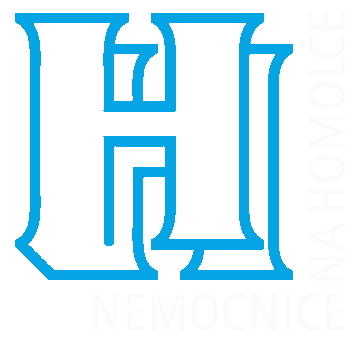 Těhotenství u žen s mechanickými protézami
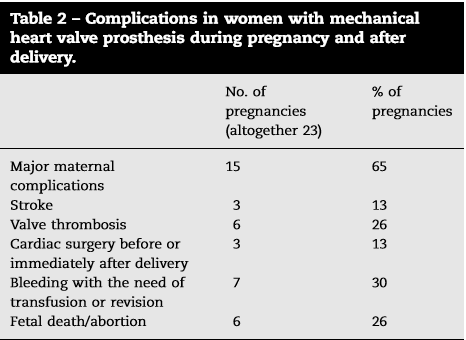 Mechanical heart valve prosthesis in pregnancy – multicenter retrospective observational study
Cor Vasa, 2012. 
Jana Popelová, Tomáš Zatočil, Zdeněk Vavera, Tomáš Paleček, Jiří Ostřanský, Jan Lhotský, Miroslav Rubáček, Roman Gebauer,
Ženy s mechanickou chlopenní protézou

Warfarin od 13. týdne má významně méně komplikací než LMWH po celé těhotenství
Kombinace LMWH + ASA měla vyšší výskyt krvácivých komplikací
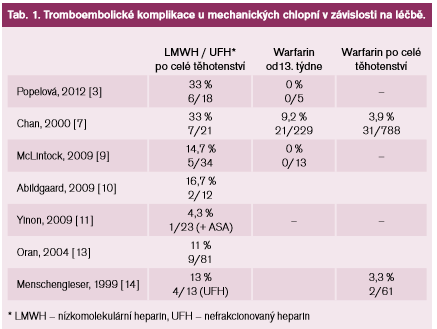 Popelová J, Těhotenství pacientek s chlopenními náhradami, Kardiol Revue, 2013
Antikoagulační léčba v těhotenství u žen s mechanickými chlopenními protézami
Warfarin do 5 mg: lze podávat po dobu celé gravidity

Warfarin nad 5 mg: 
do 6. týdne lze podávat warfarin

6. -12. týden: LMWH s kontrolami antiXa 1x týdně:
                     cílové antiXa po aplikaci: 0,8-1,1 IU/ml, (event. pre-dose 0,6 IU/ml)

13.- 34. týden: warfarin s kontrolou INR 1x týdně

od 34. týdne: LMWH nebo UFH

Porod: při užívání warfarinu: porod sekcí !!!

             36 hod před porodem: UFH v infusi (1250 IU/hod, cílové APPT 2-3)
             4-6 hod před porodem přerušit infusi, 
             nutné normální APTT  při zavádění epidurálního katetru
             za 4-6 hod po vaginálním porodu a za 6-12 hodin po sekci UFH 500 IU/hod
                                                                          poté postupně zvýšit na APTT 2-3

   warfarin za 1 den po nekomplikovaném vaginálním porodu a za 2-3 dny po sekci
Mechanické mitrální protézy v těhotenstvíkazuistiky
Kazuistika č. 1 – mechanická mitrální protéza
Pacientka s vrozeně korigovanou transpozicí velkých tepen (CCTGA) 
Od 18 let: mechanická dvoulistová protézou SJM 31mm v systémové pravé komoře 
= funkčně mitrální protéza

První gravidita v 25 letech (2004) – sledována dětským kardiologem a dětským hematologem, 
Fraxiparin 1x0,6ml, anti Xa: 0,4 IU/ml = nedostatečná antikoagulační léčba !!!

V 25. týdnu gravidity akutní příjem na dospělou kardiologii v plicním edému s obstrukcí mechanické protézy tromby, grad. 38/24mmHg
urgentní reoprace – potvrzen rozsáhlý trombus blokující protézu
re-náhrada zablokované chlopně novou mechanickou protézou Sorin Bicarbon 29mm, 
úmrtí plodu po operaci v mimotělním oběhu.
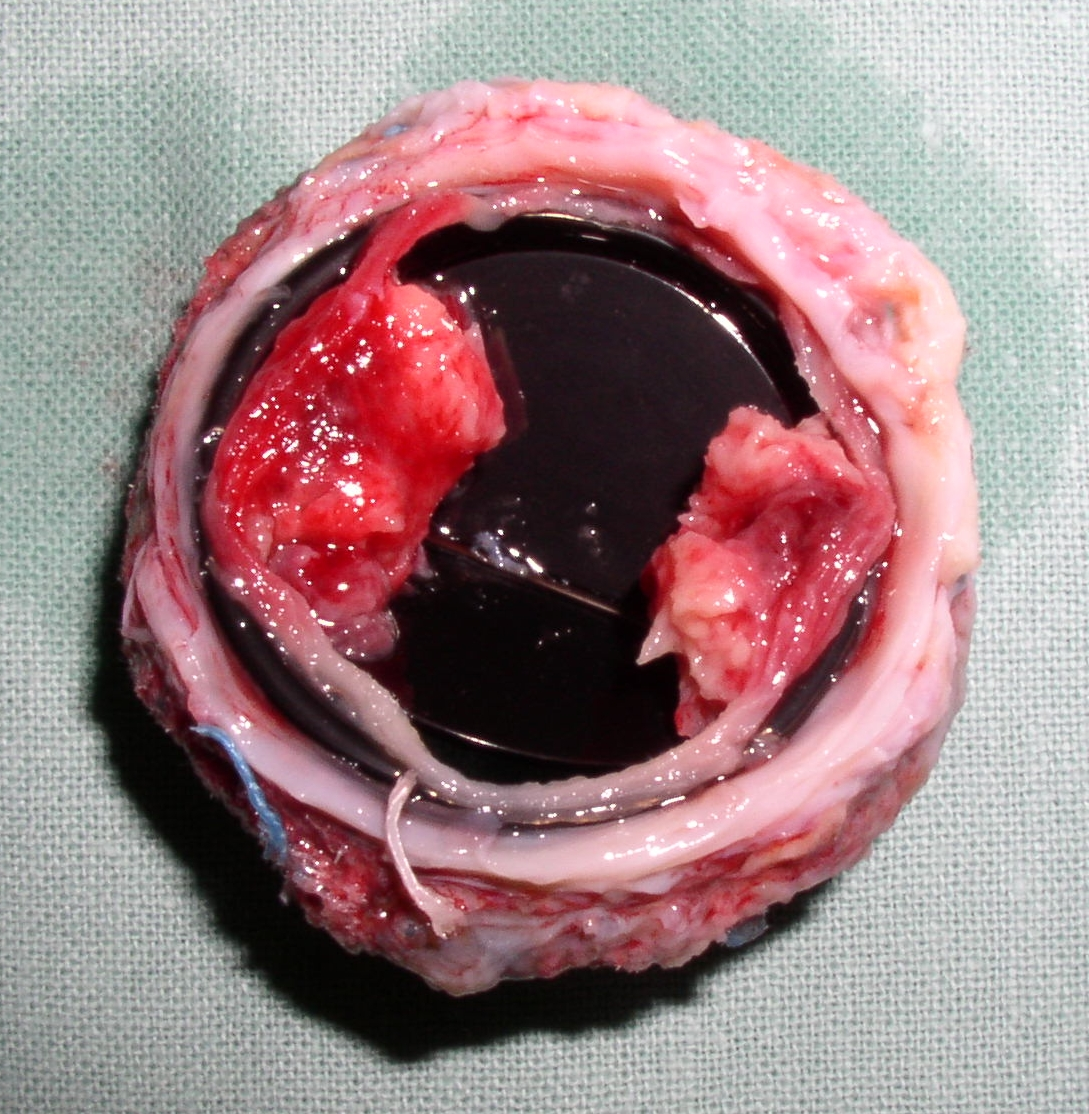 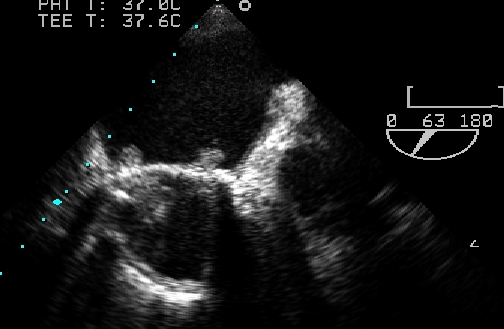 Blokáda mechanické mitrální protézy
Mechanická mitrální protéza
Kazuistika 1
CCTGA + mechanická protéza v systémové komoře
Druhá gravidita za 4 roky 2008, správná antikoagulace, kontroly anti-Xa a INR
Hematom před dělohou
V 34. týdnu akutní sekce pro rupturu membrán a krvácení, 
Po porodu 14 dní krvácení s nutností krevních převodů
Dcera zdráva, bez VSV, 2320 g/46 cm



Kazuistika 2
Inkompletní AVSD + mechanická MVR 
od 7 let mechanická disková chlopeň Bjork-Shiley v mitrální pozici, dysfunkce LK
Užívala warfarin + ASA, před porodem Fraxiparin
Porod v 26 letech (2006) sekcí v 38. týdnu, zdravý syn 3125 g
Krvácivé komplikace, trombocytopenie, krevní převody
Nutnost provedení hysterektomie pro krvácení
Aortální vady a těhotenstvíkazuistiky
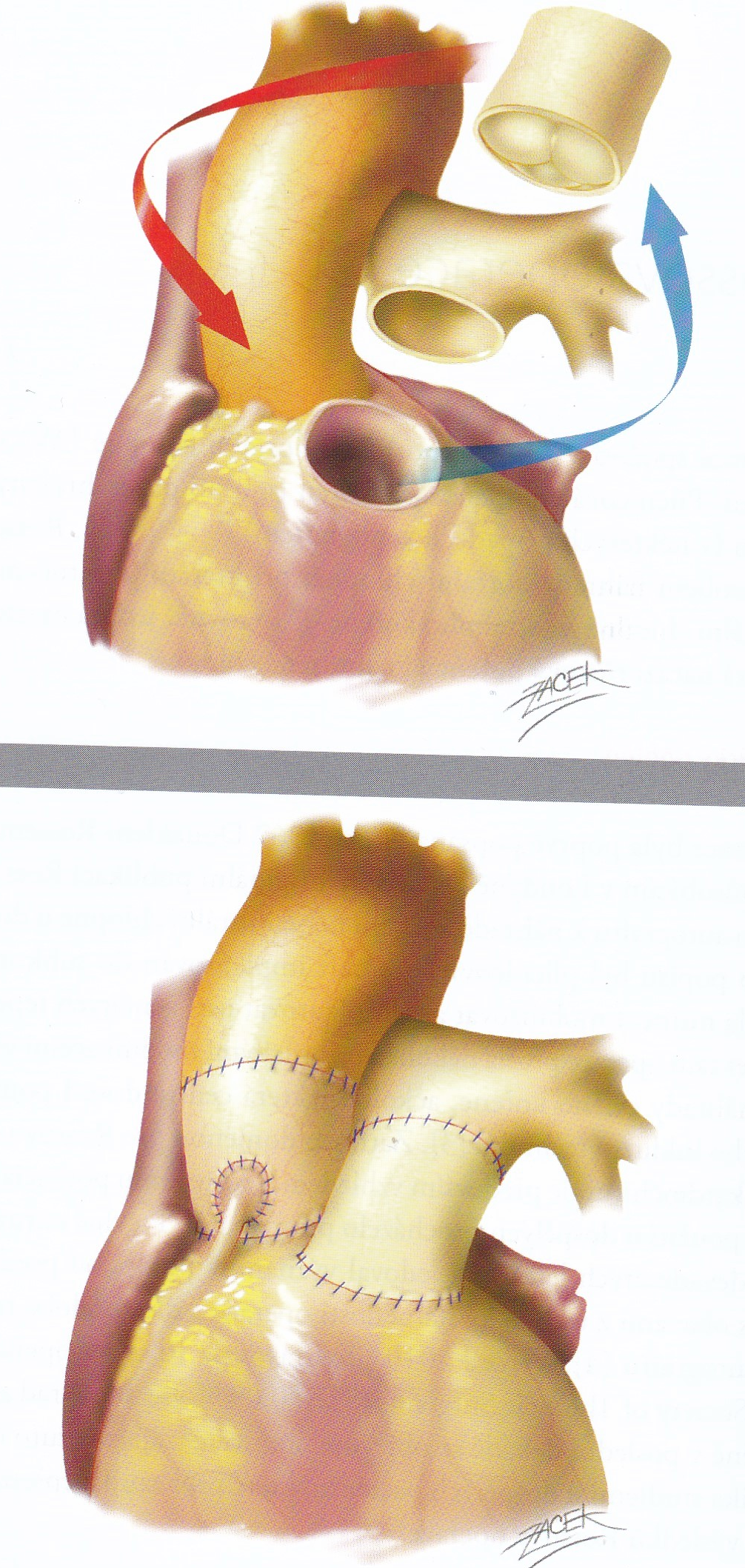 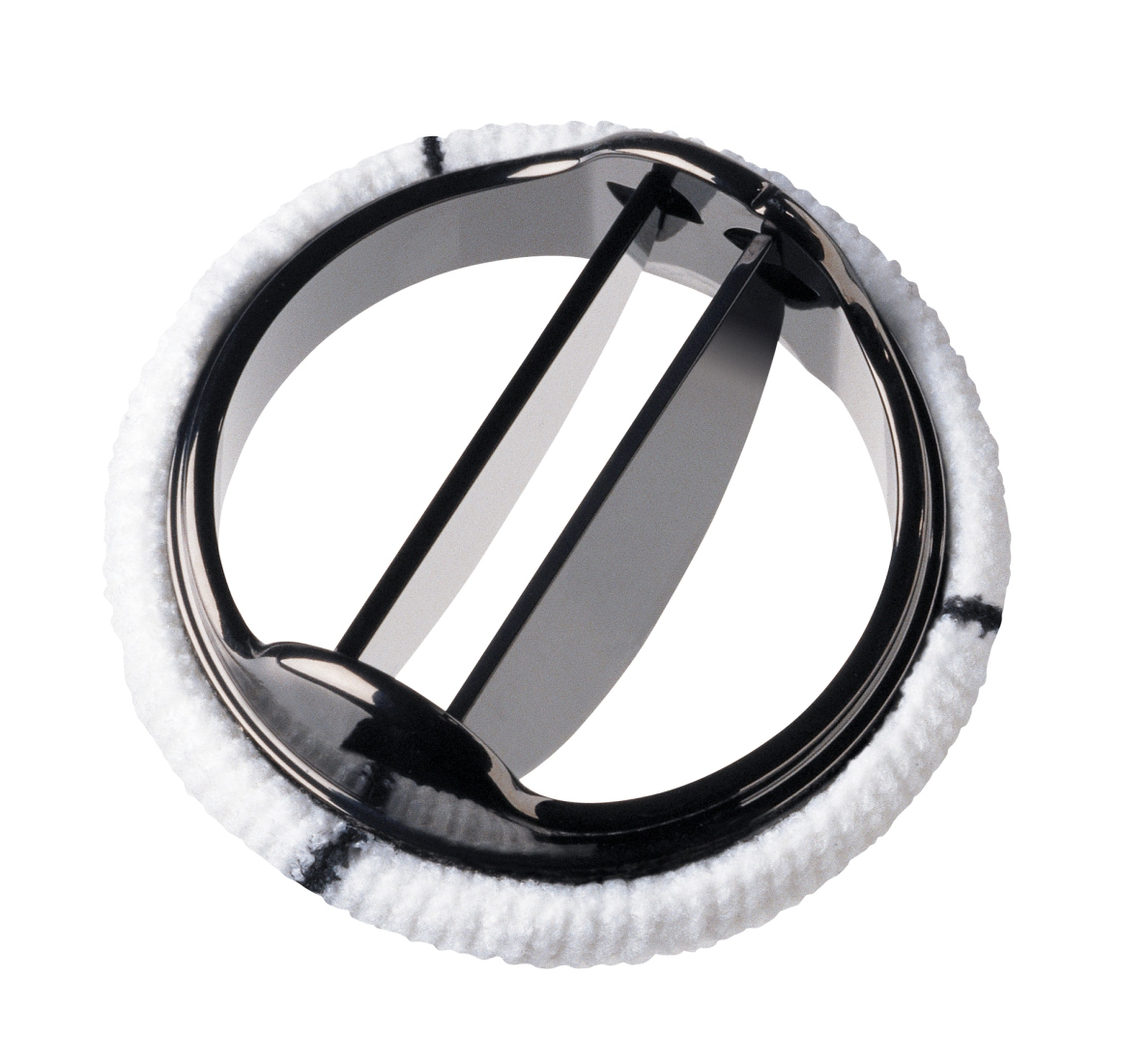 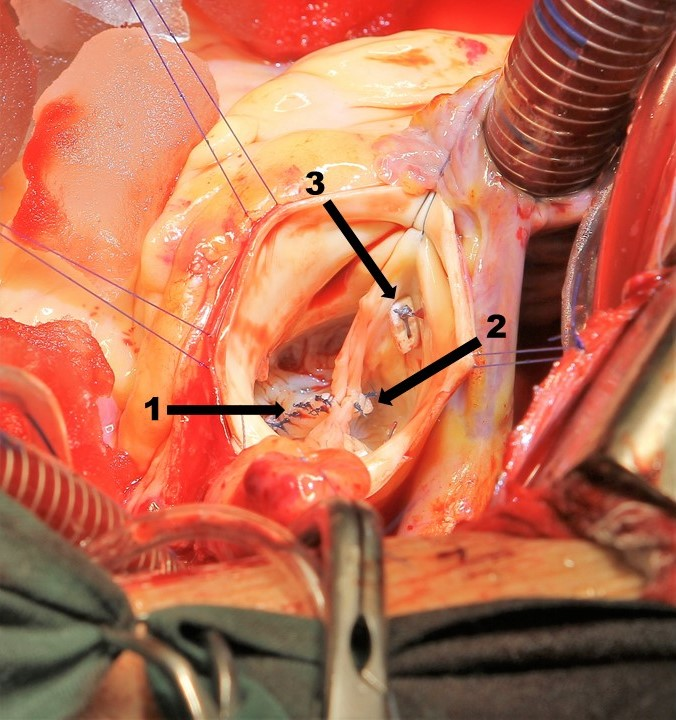 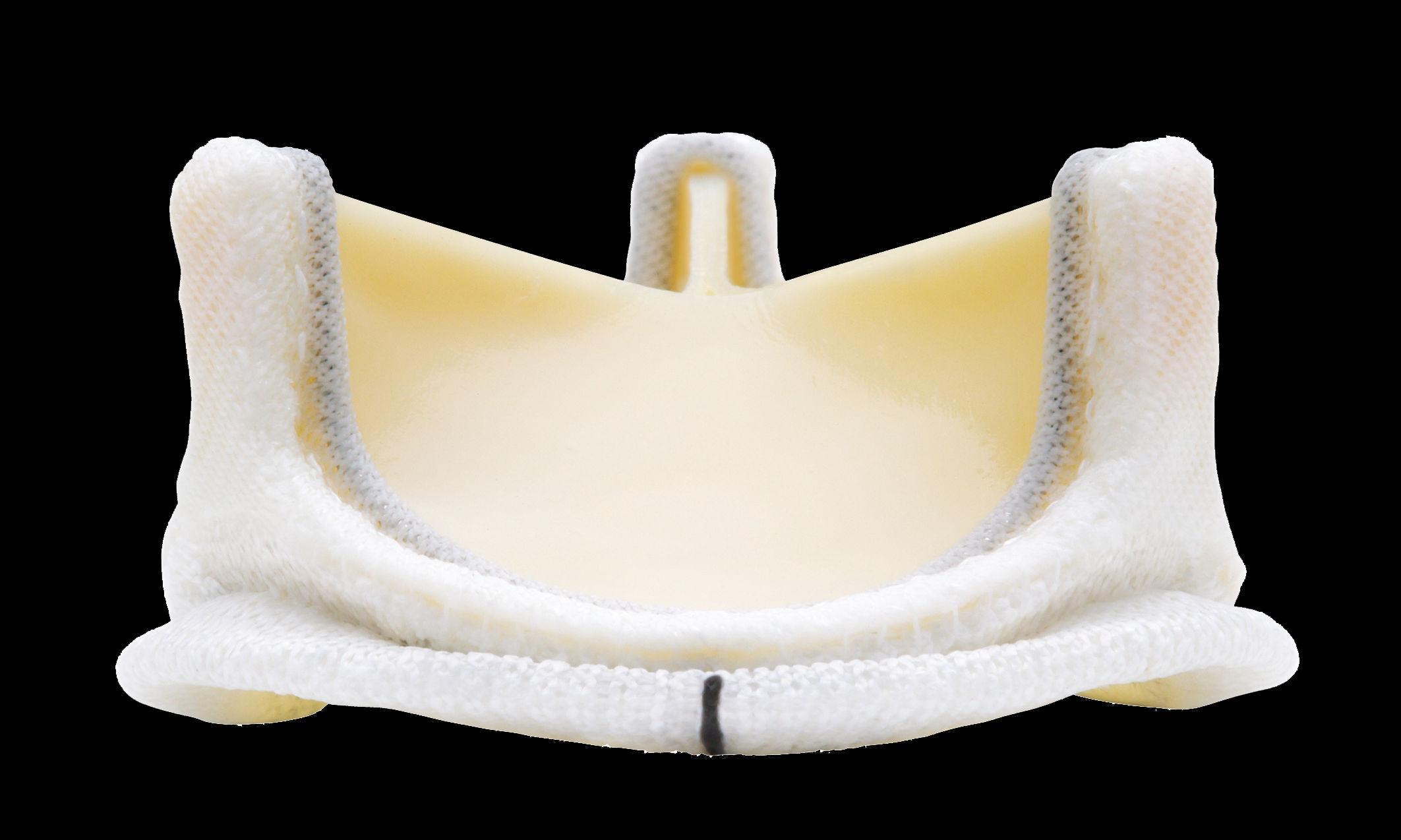 Kazuistika č. 3 –  mechanická aortální protéza
BAV, AS, dilatace ascendentní aorty

stav po chirurgické valvulotomii v 7 letech 
Pro těžkou aortální restenózu provedena v 34 letech reoperace: 
Mechanická AVR: SJM Regent 21mm + náhrada ascendentní aorty

V  38 letech první gravidita (2010)
Pečlivě sledovaná antikoagulační léčba - pacientka aplikovala po dobu celého těhotenství LMWH Fraxiparin s anti-Xa 0,8 IU/ml

V 8. měsíci náhle vzniklá afázie, TIA
Porod akutní sekcí
Následně kardiochirurgický výkon: debridgement mechanické aortální protézy, 
      na které byl nalezen starší trombus
Kazuistika č. 4 –  biologická aortální protéza
BAV, AS, dilatace kořene aorty

Stav po balónkové valvuloplastice v 9 letech
Těžká reziduální aortální regurgitace, pacientka chtěla být těhotná

Ve 20 letech (2006) náhrada aortální chlopně a kořene aorty 
vepřovou bezstentovou bioprotézou St.Jude Toronto Root 25mm, 
doporučeno co nejdříve otěhotnět

Pacientka se od r. 2006 neúspěšně snažila o otěhotnění 12 let
3x podstoupila neúspěšnou IVF, laparoskopická salpingektomie
Spontánně otěhotněla v 32 letech,
porod v r. 2018 ve 42. týdnu, sekce z gynekologických příčin
Ruptura aneurysmatu pupečníkové žíly s hematomem a anémií
dcera 3175g, 49cm, zdravá,

Po porodu 2019: pacientka bez obtíží, NYHA I, 
aortální bioprotéza po 13 letech s dobře pohyblivými cípky, bez významnějších známek degenerace, jen lehké zesílení při basi nekoronárního cípu, gradient 14/8 mmHg, bez regurgitace
Kazuistika 4 - bioprotéza Toronto root po 13 letech
Kazuistika č. 5 –  Rossova operace
Dysplastická BAV s AS

V 18 letech balónková valvuloplastika, reziduální AS (AVAi 0,5 cm2/m2, grad. 64/43 mmHg
V 25 letech Rossova operace (v r. 2009) – není nutná antikoagulační léčba
      (náhrada aortální chlopně pulmonálním autograftem + náhrada pulmon.chlopně homograftem)

1. gravidita v 26 letech – intrauterinní úmrtí plodu ve 12. týdnu
2. gravidita v 27 letech – zdravá dcera (3280g, 50cm), spontánní vaginální porod
3. gravidita v 29 letech – ukončení v 21. týdnu pro sy hypoplastického levého srdce plodu
4. gravidita v 30 letech – zdravá dcera (3340g, 51cm), spontánní vaginální porod

V r. 2019 (10 let po Rossově operaci): NYHA II
Dobrá funkce pulmonálního homograftu s lehkou stenózou a lehkou regurgitací

Středně významná aortální regurgitace 3. st., bez stenózy, bez dilatace LK
Perspektiva reoperace s mechanickou aortální náhradou
Kazuistika č. 5 –  Rossova operace po 10 letech
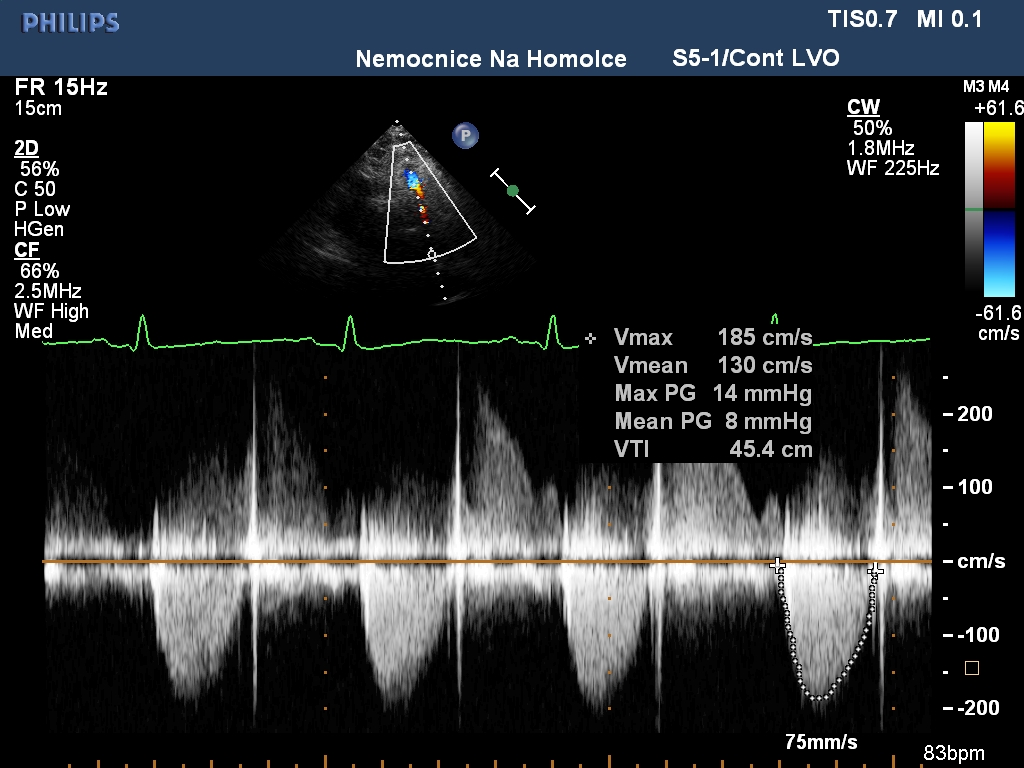 Před plánovaným těhotenstvím je vhodná konsultace ve (specializovaném) kardiocentru
Závěr
u všech pacientek se střední a významnou chlopenní vadou

u všech pacientek, kterým graviditu zakazujeme

u všech pacientek, kterým graviditu povolujeme, ale nejsme si zcela jisti reziduálními nálezy a léčbou v graviditě

u Marfanova sy, Loeys-Dietzova sy nebo BAV s dilatací aorty nad 40mm, 

u Turnerova syndromu s šíří aorty nad 20 mm/m2

u všech pacientek s plicní hypertenzí

u všech pacientek s neoperovanou nebo komplexní VSV
Snaha o umožnění těhotenství, i za cenu předchozí operace, je-li to možné ...

Snaha o vyřešení chlopenní vady bez mechanické chlopenní náhrady, 
                            je-li to možné …
Děkuji za pozornost ….
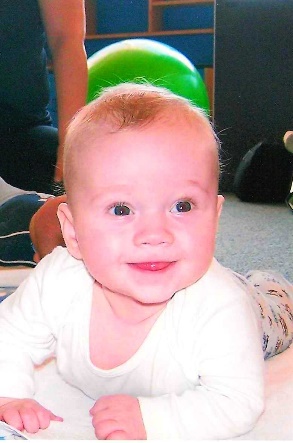 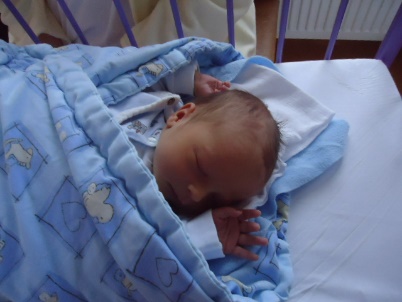 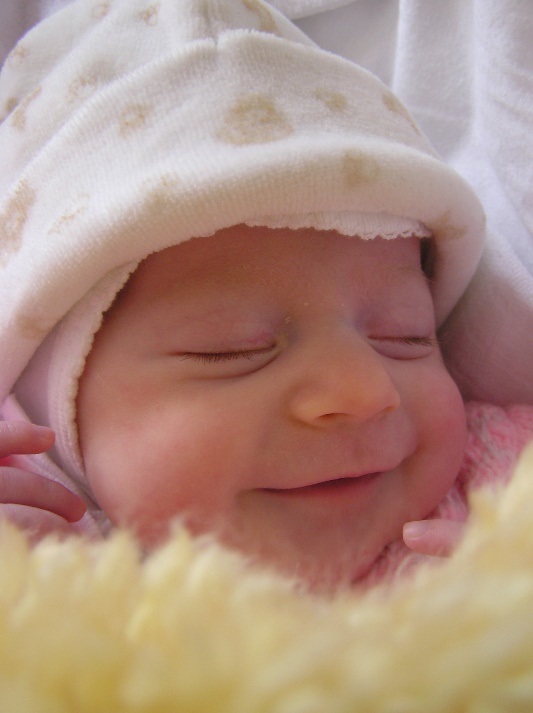 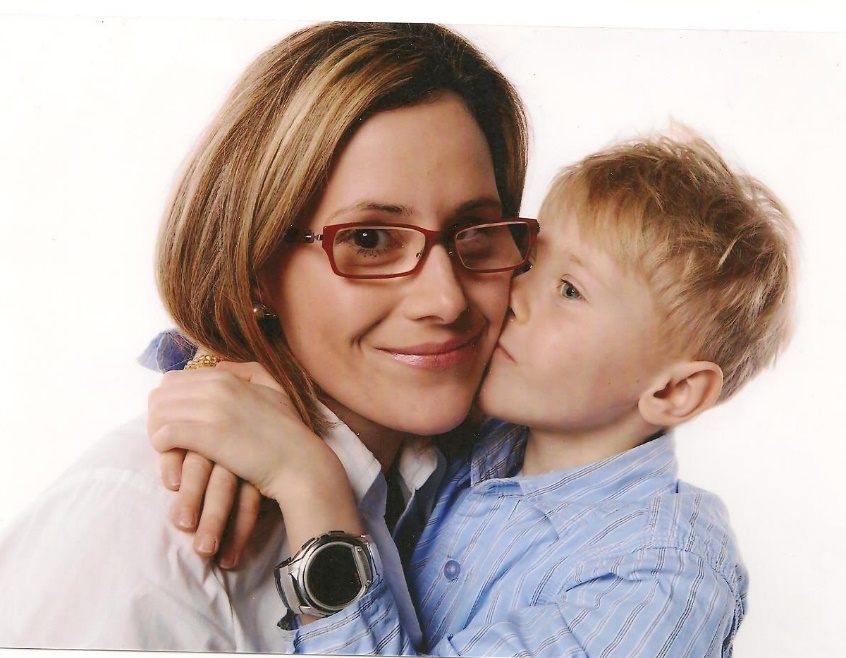 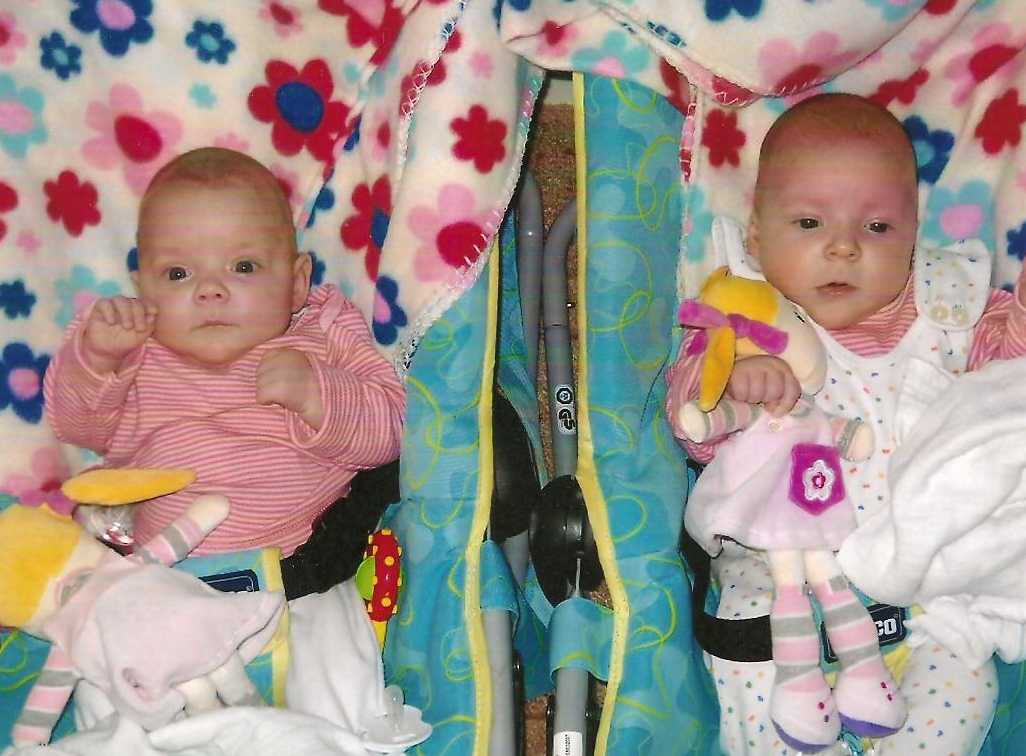 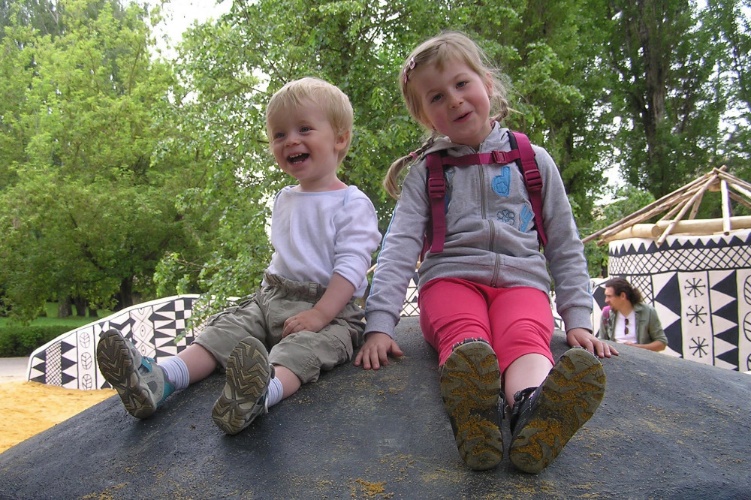 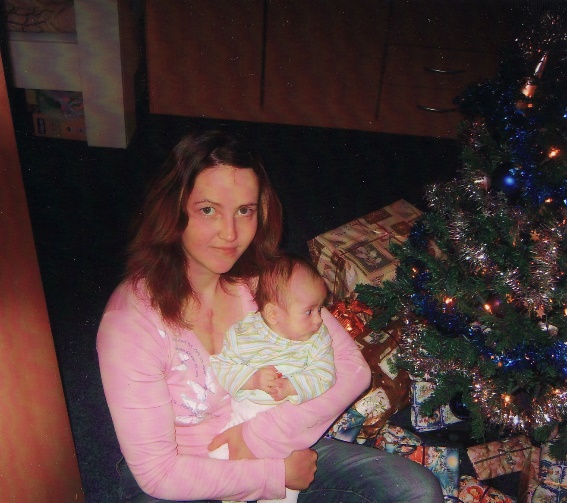